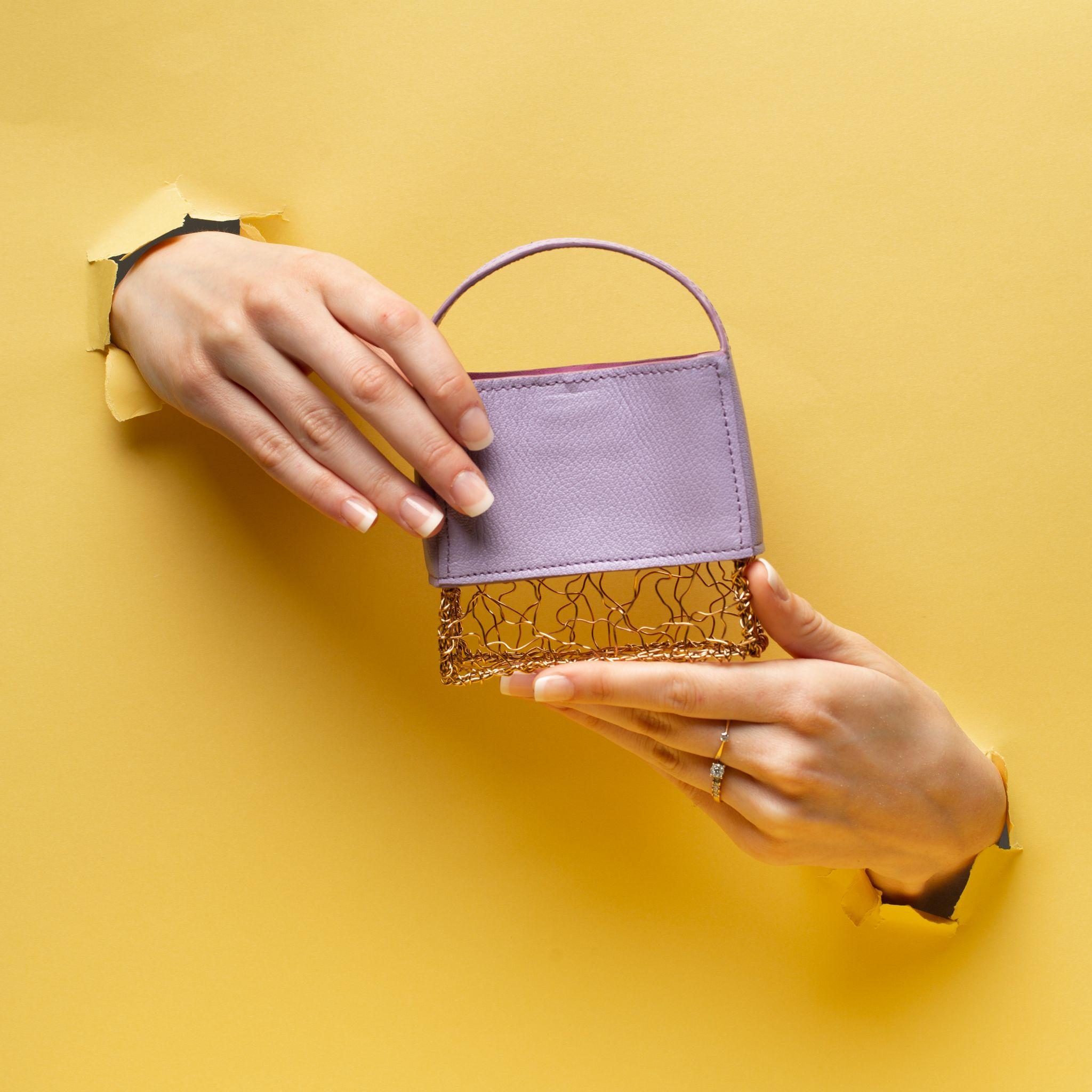 Minikottide kollektsioon “Kullake”

Kullake-Aleksandra Kask
Juhendajad: Maila Käos, Gerda Retter
Foto: Birgit Kaleva
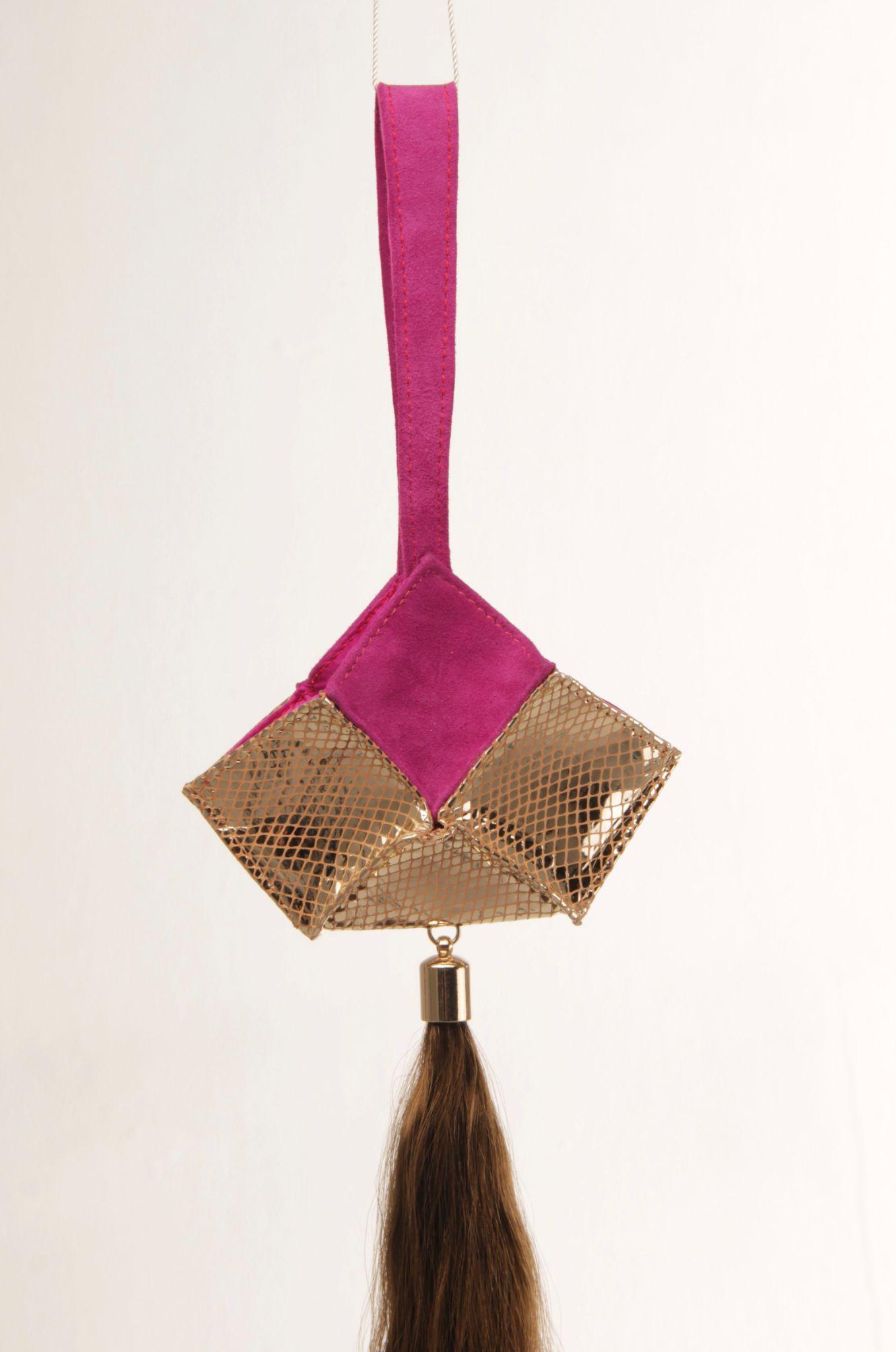 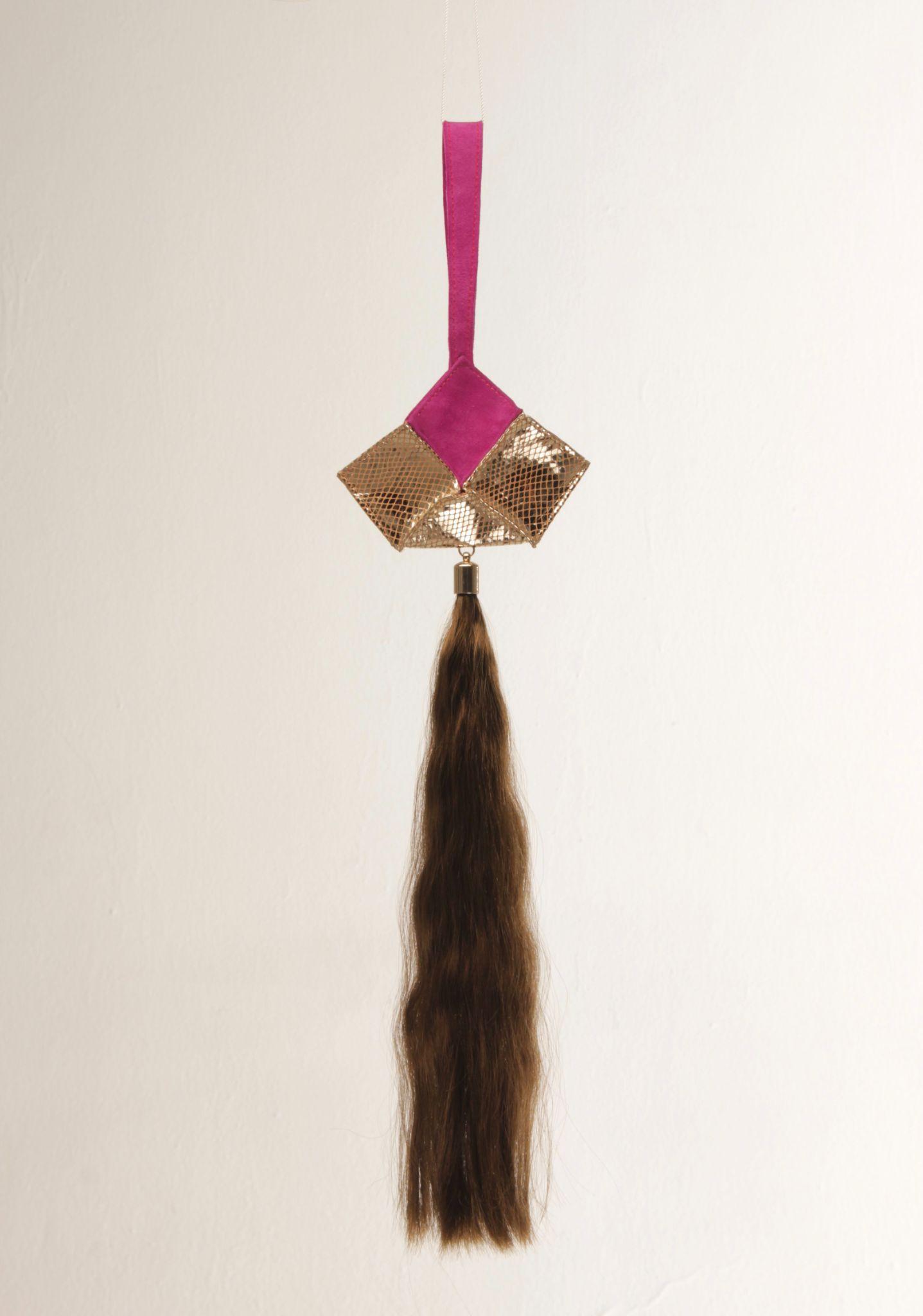 Sissejuhatus
Teemavalik
Mis on minikott?
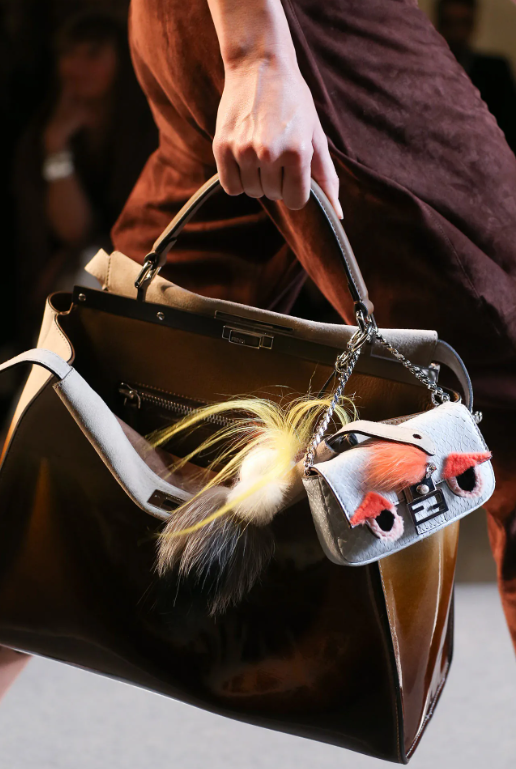 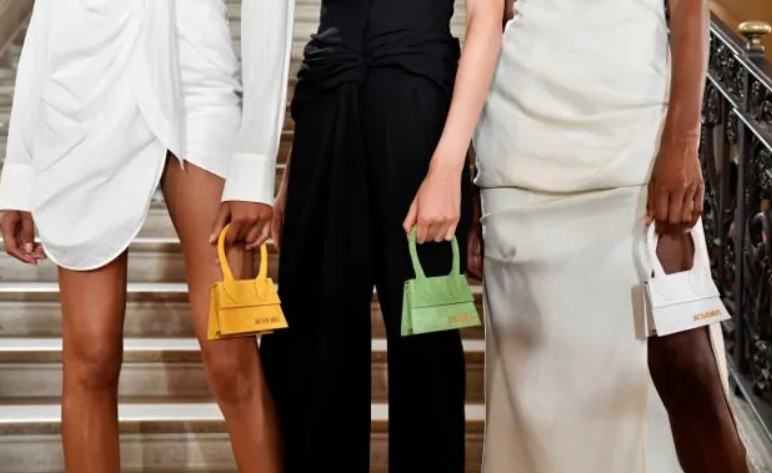 Minikottide trendid

Karl Lagerfeld
Jacquemus
Trendi populaarsus
Foto: mademoiselle aia
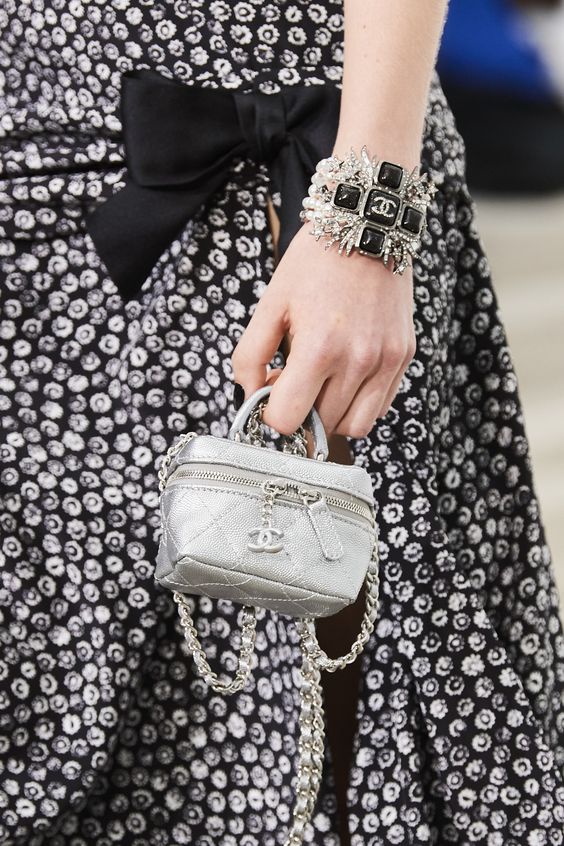 Foto :pinterest
Foto: Vogue
Traadist punumine

Sai alguse Vanast-Egiptusest umbes 4300 aastat tagasi
Sellel ajal kasutati ehete valmistamiseks peamiselt kulda, hõbedat ja vaske.
20.sajandi alguses tutvustasid traadist punumise mitmekülgsust  ehtekunstnikud Alexander Calder ja Ruth Asawa
Fooliumtrükk

Leiutati aastal 1931
Kasutati peamiselt raamatute ja pliiatsite tootmisel
1950-60ndatel hakati fooliumit massiliselt tootma
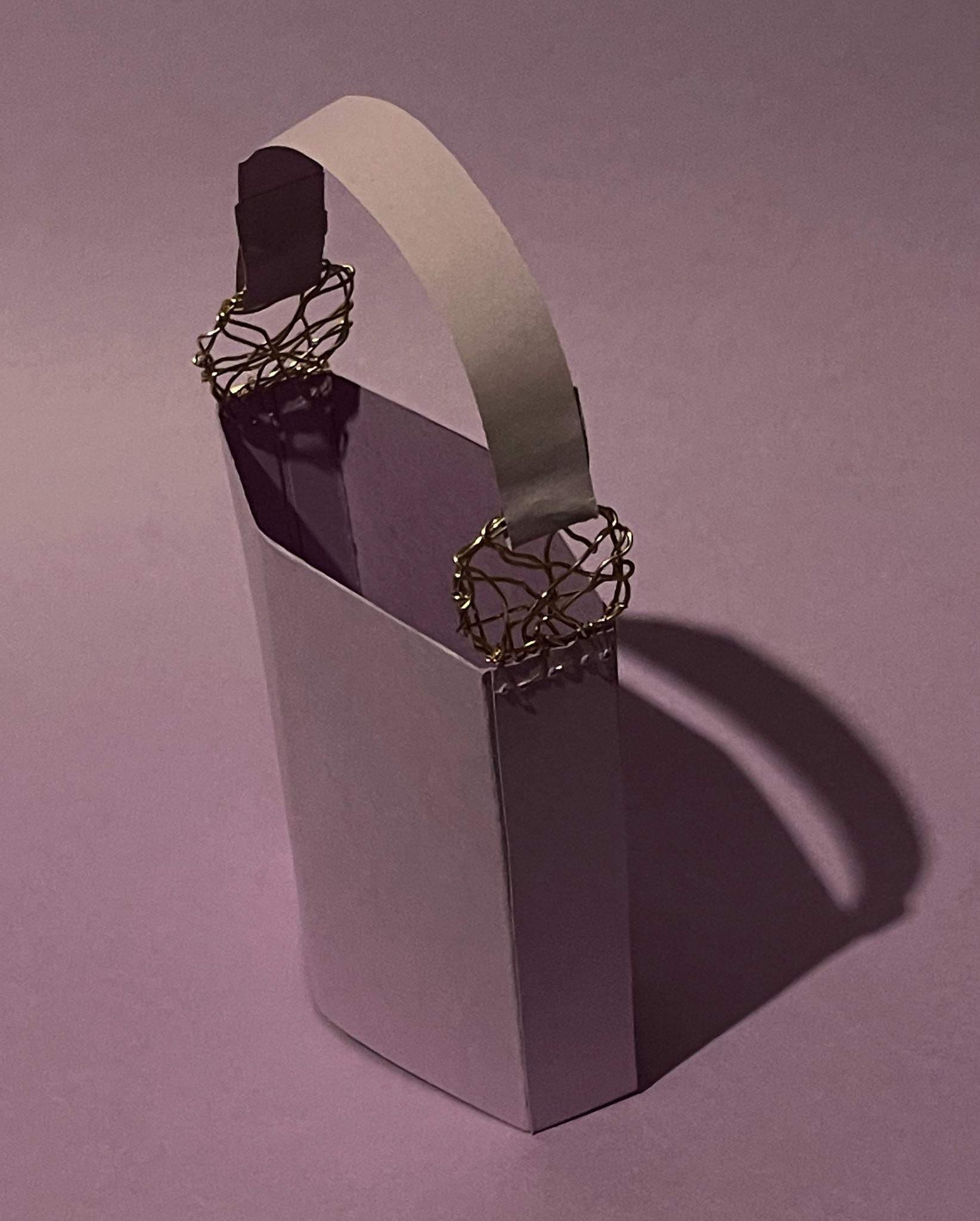 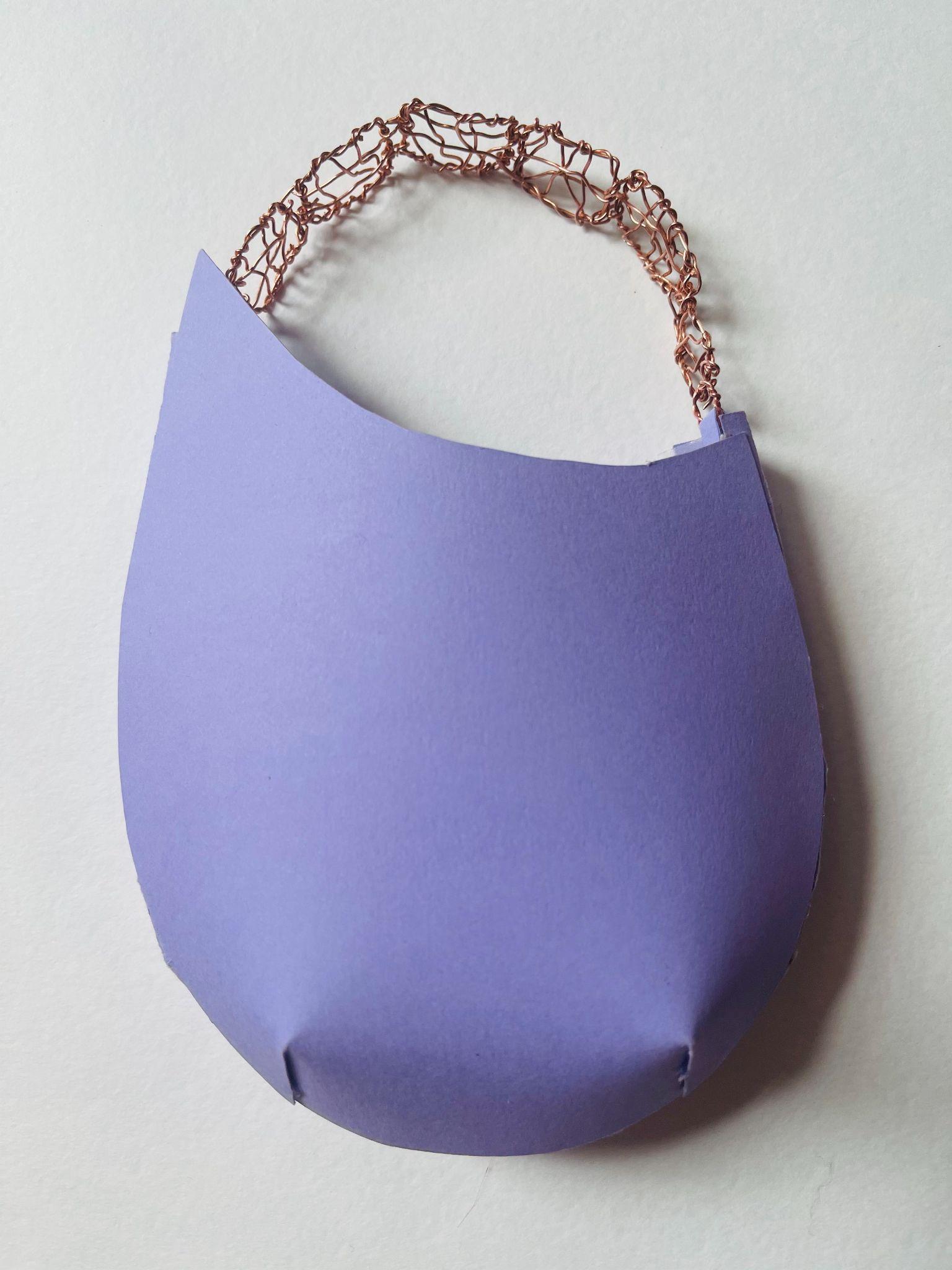 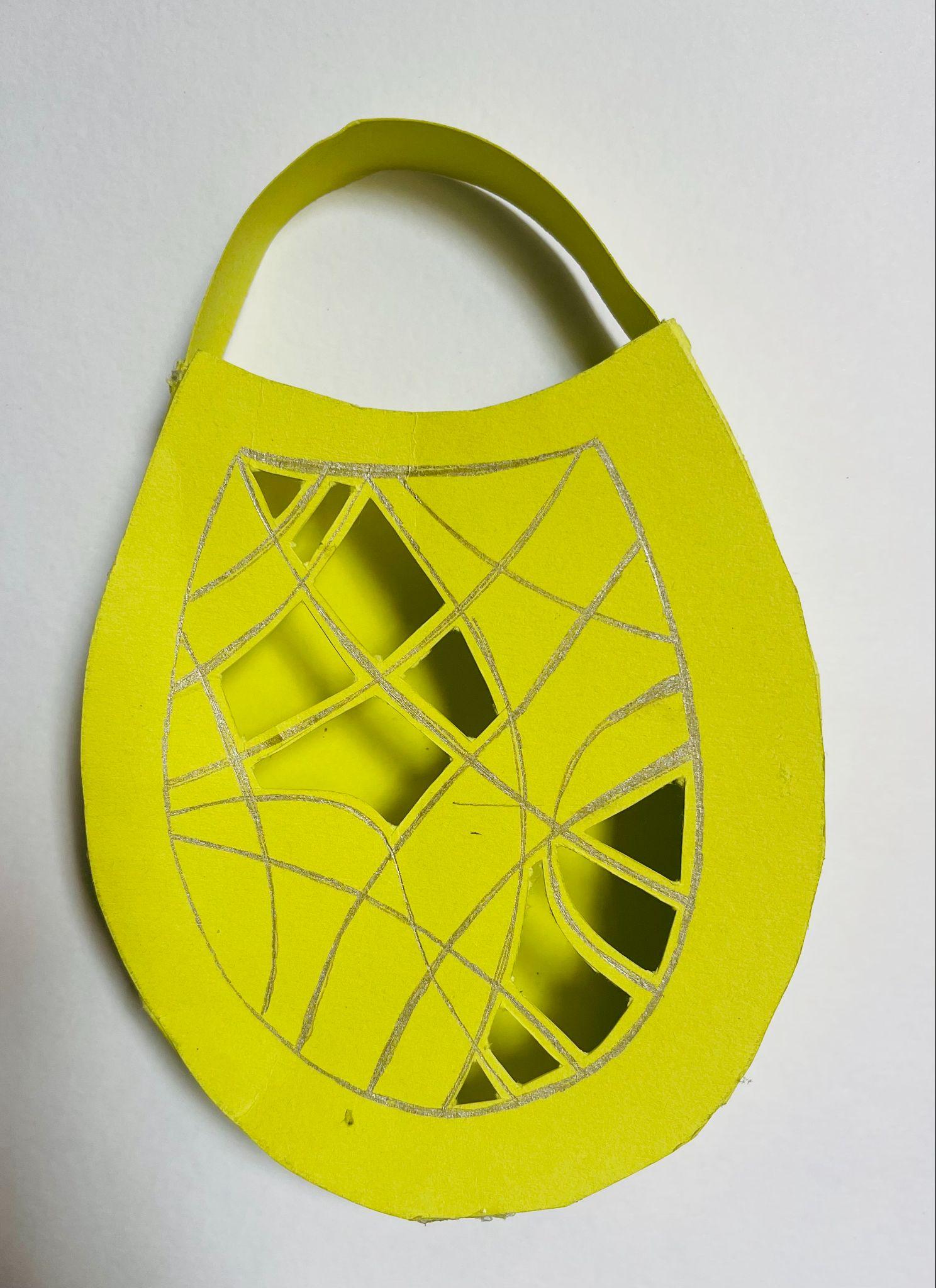 Disainiprotsess

Alustasin kaunistustehnikate valimisega
Keskendusin vormi otsingule ja tehnikate sidumisele
Värvitoonide valik
Tööproovide tegemine 
Minikottide keerukus
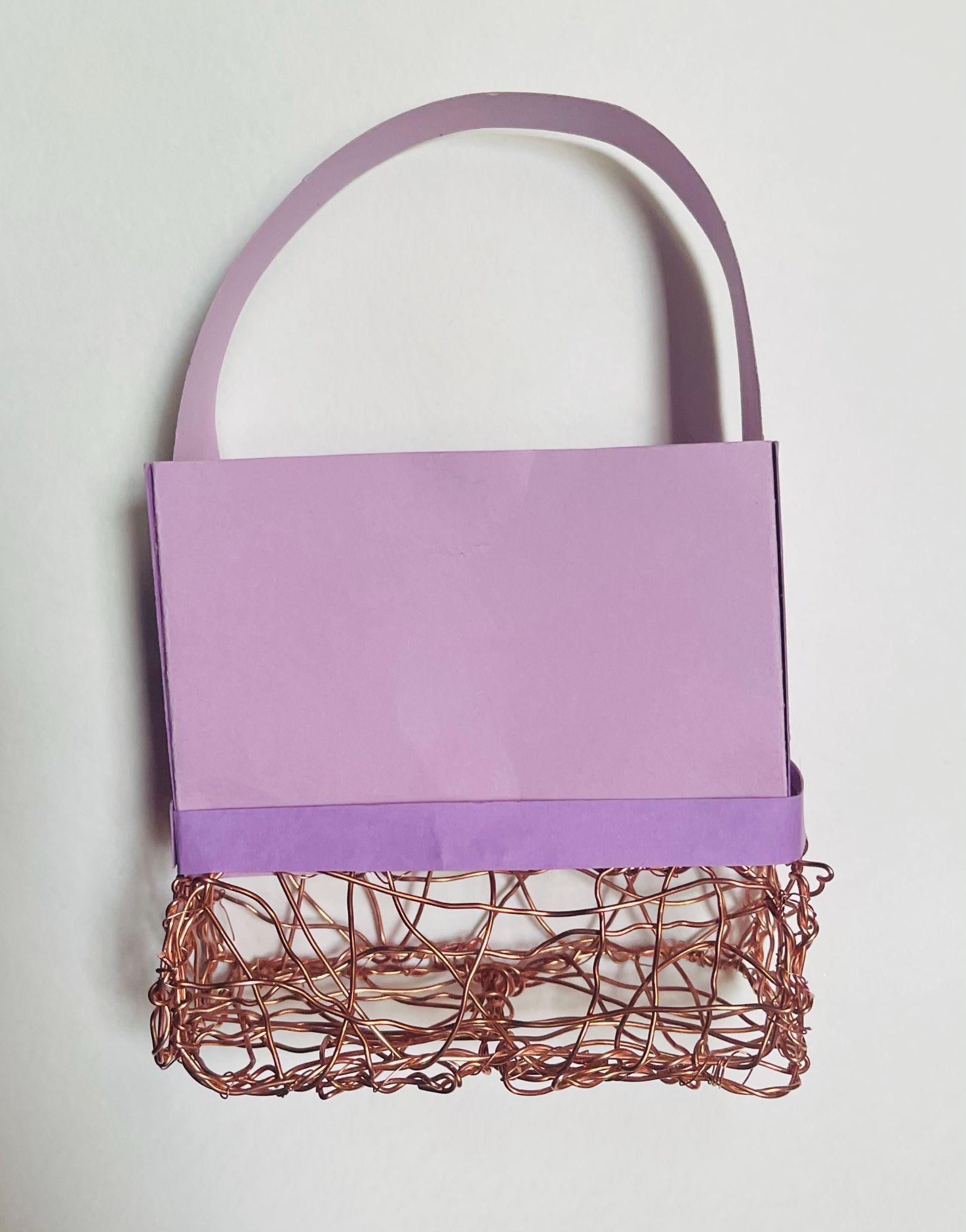 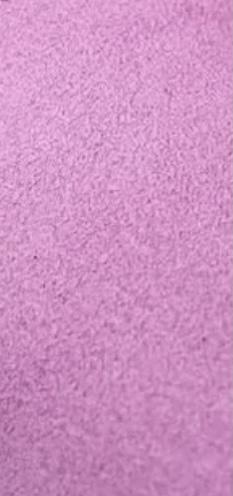 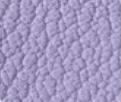 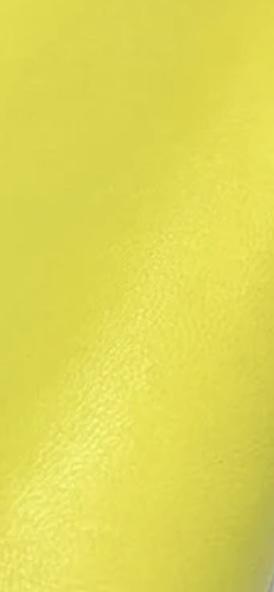 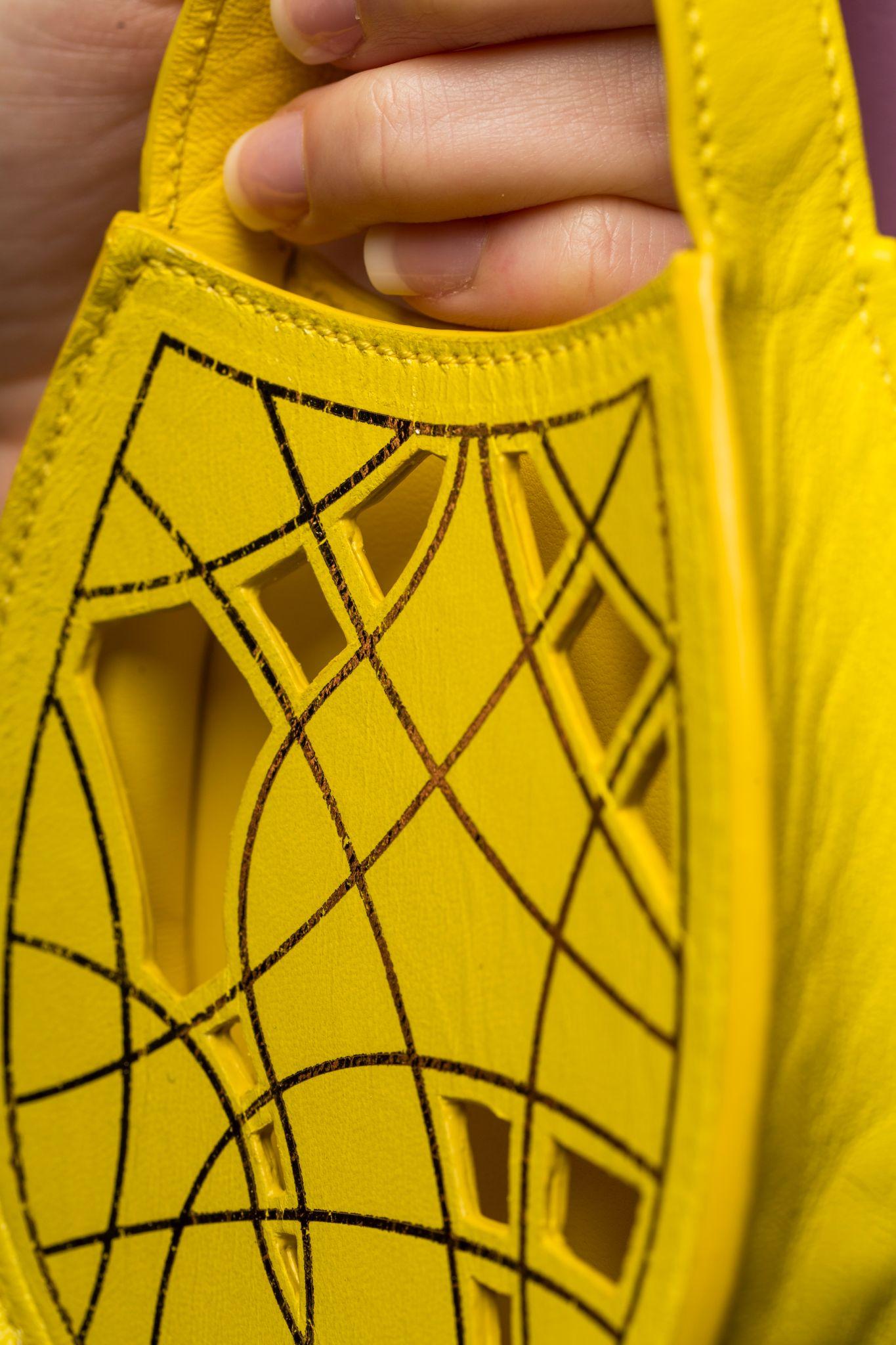 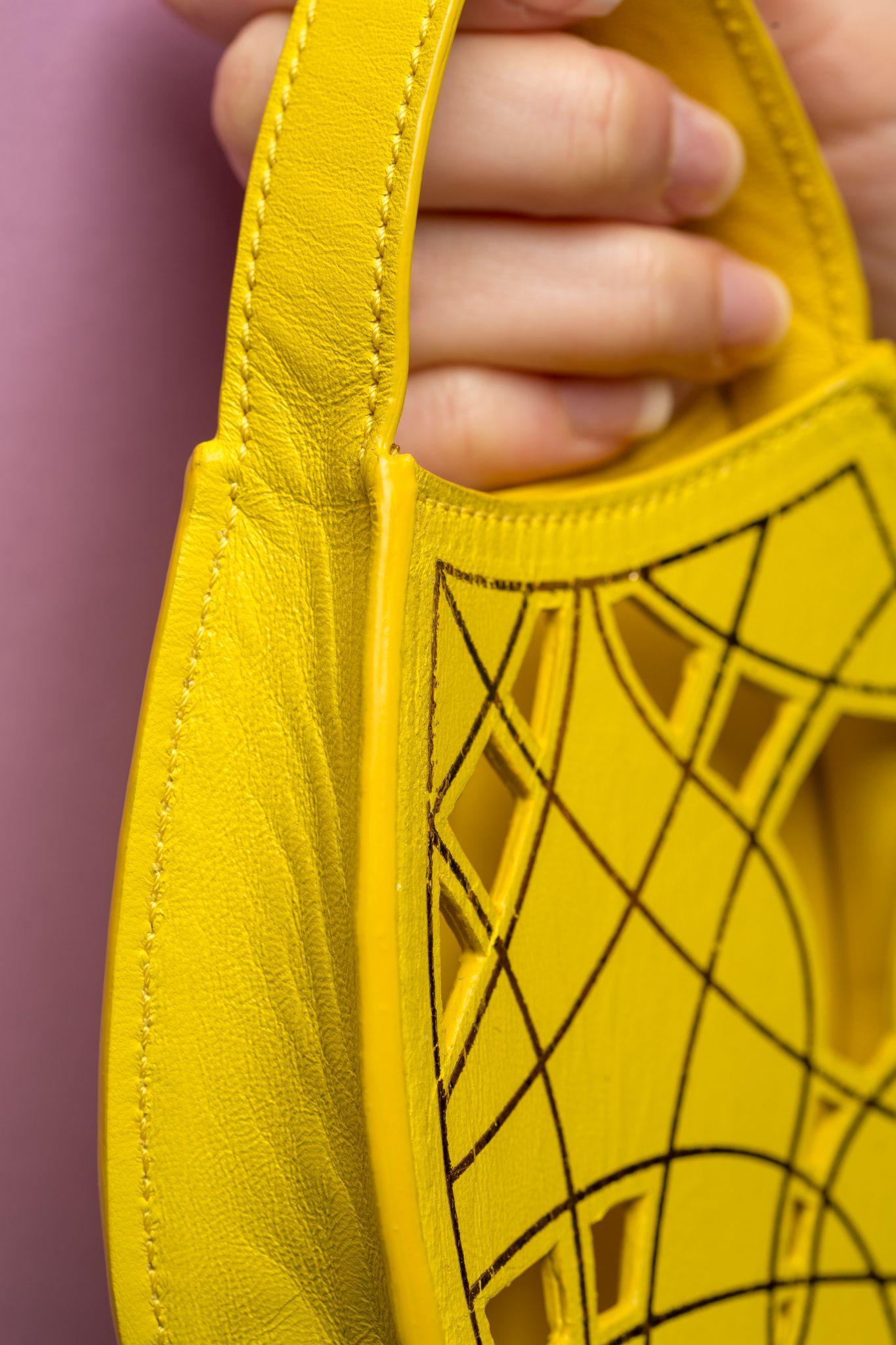 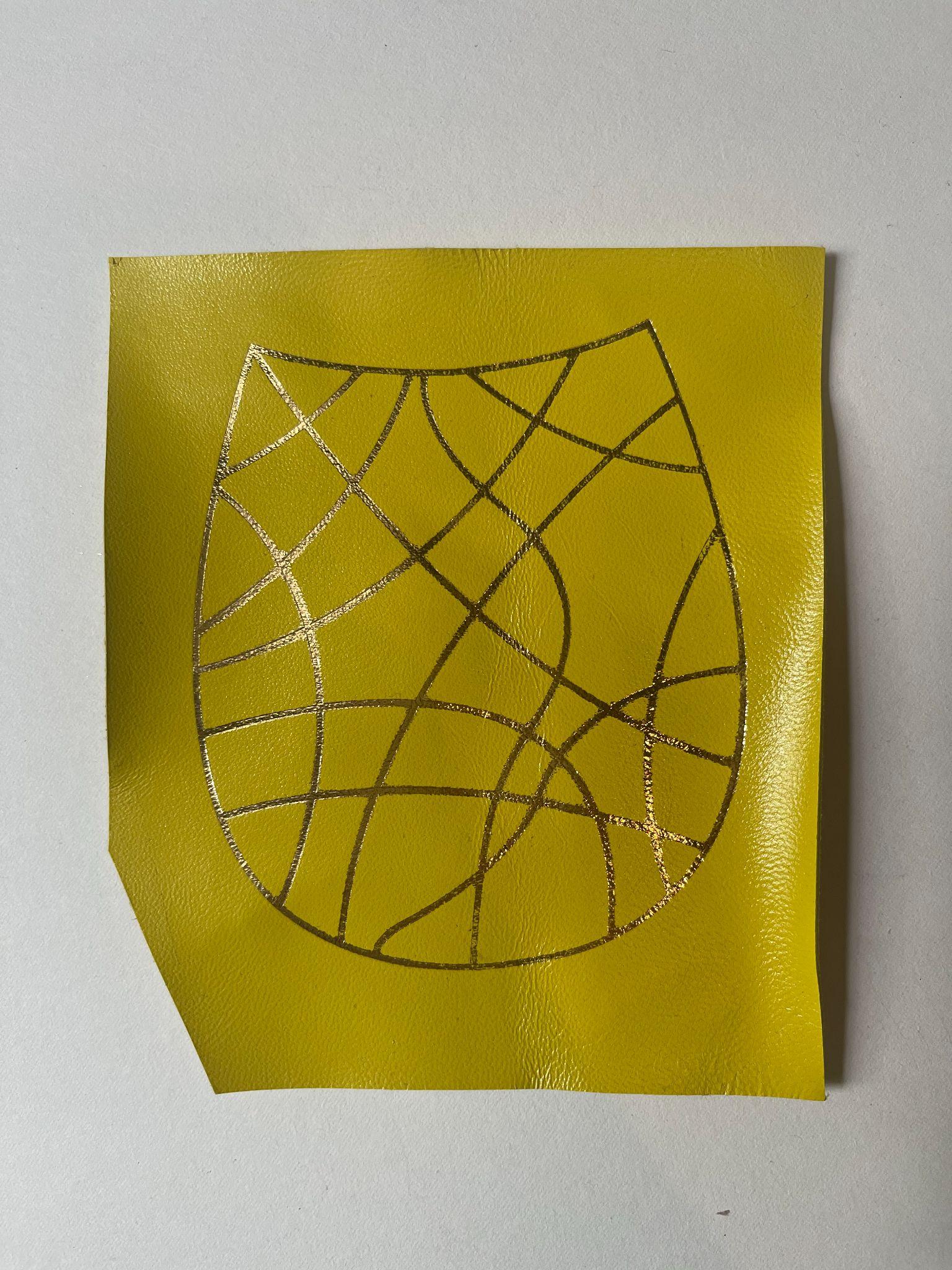 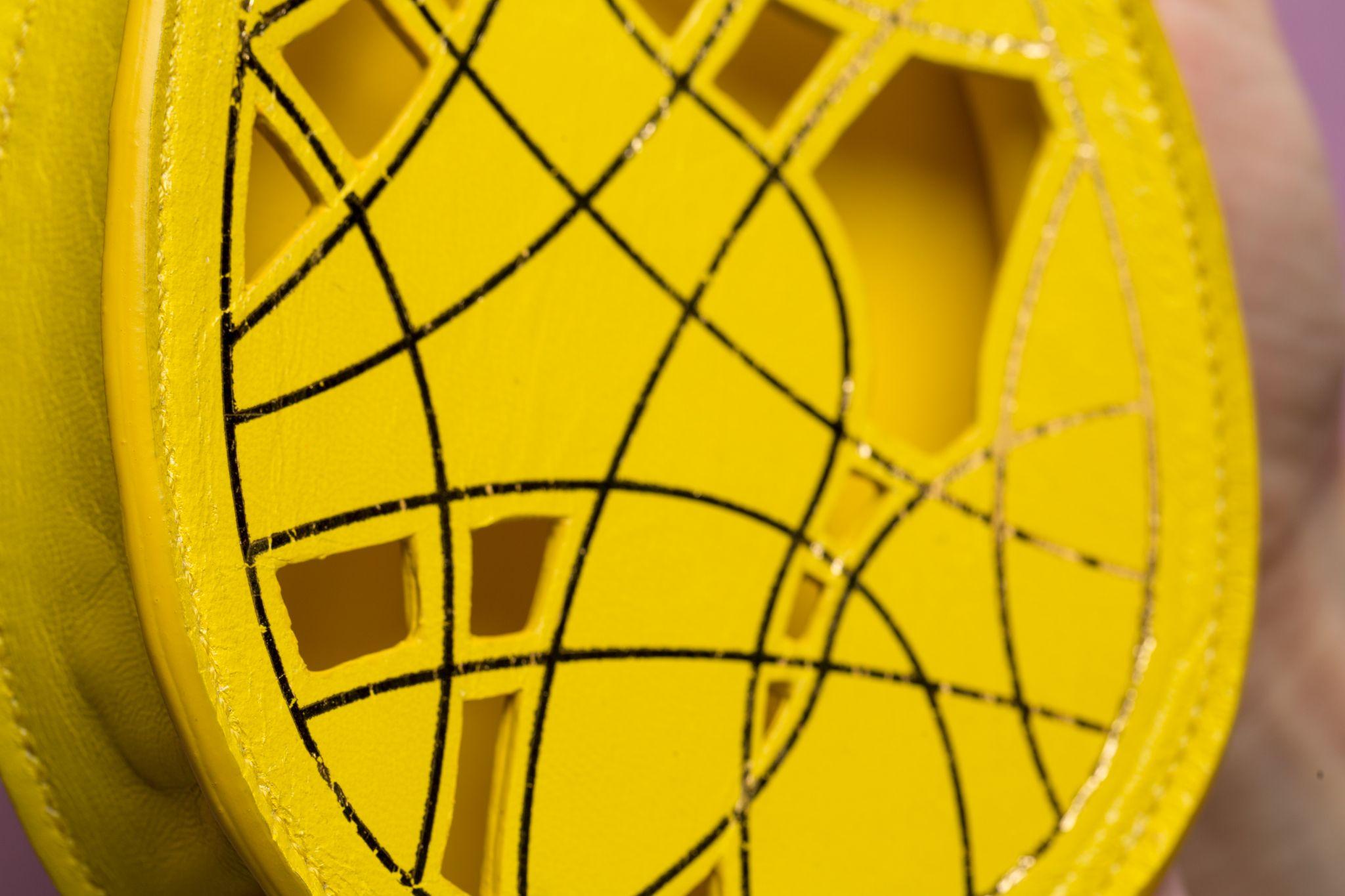 Fotod: Birgit Kaleva
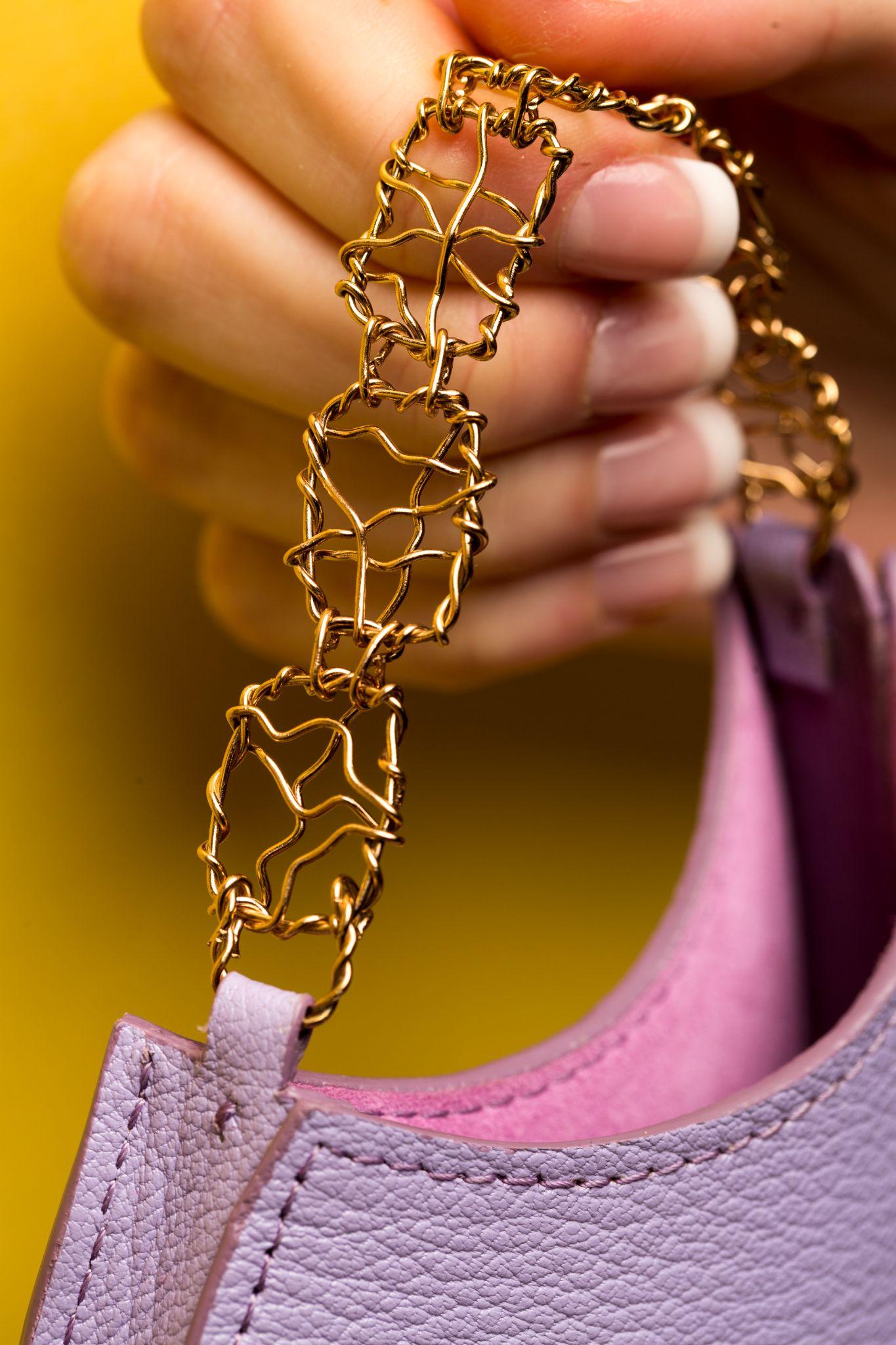 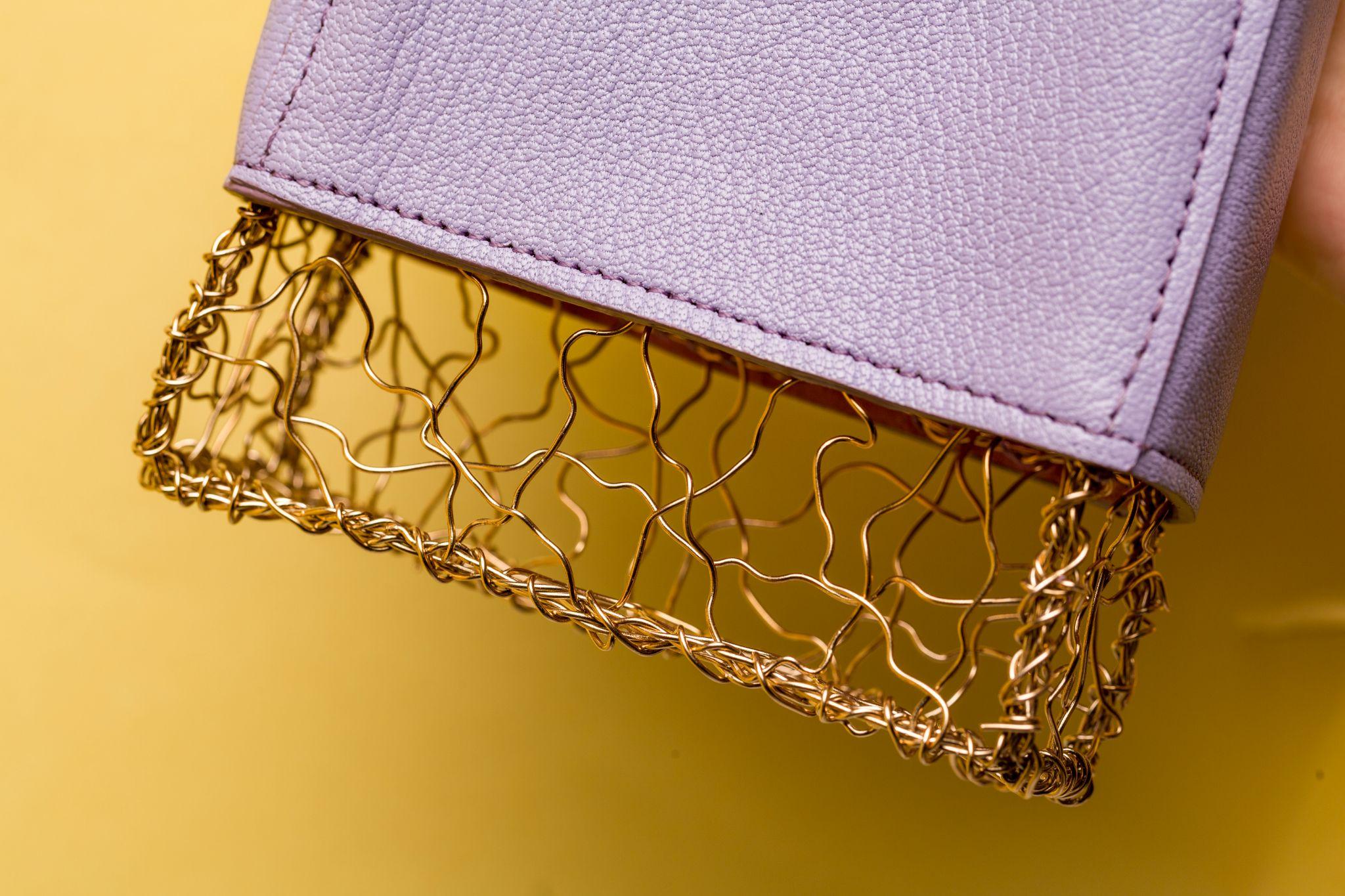 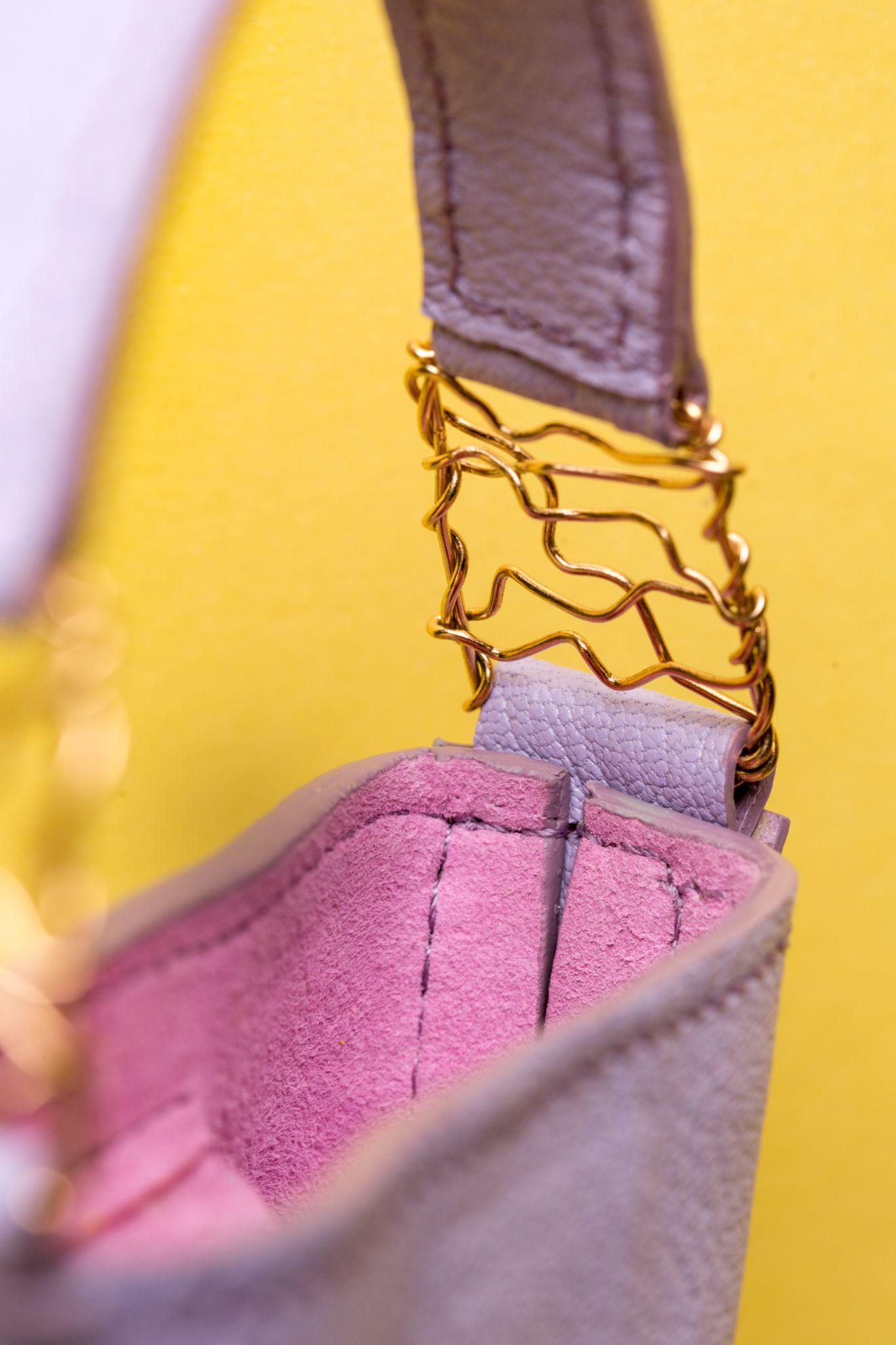 Fotod: Birgit Kaleva
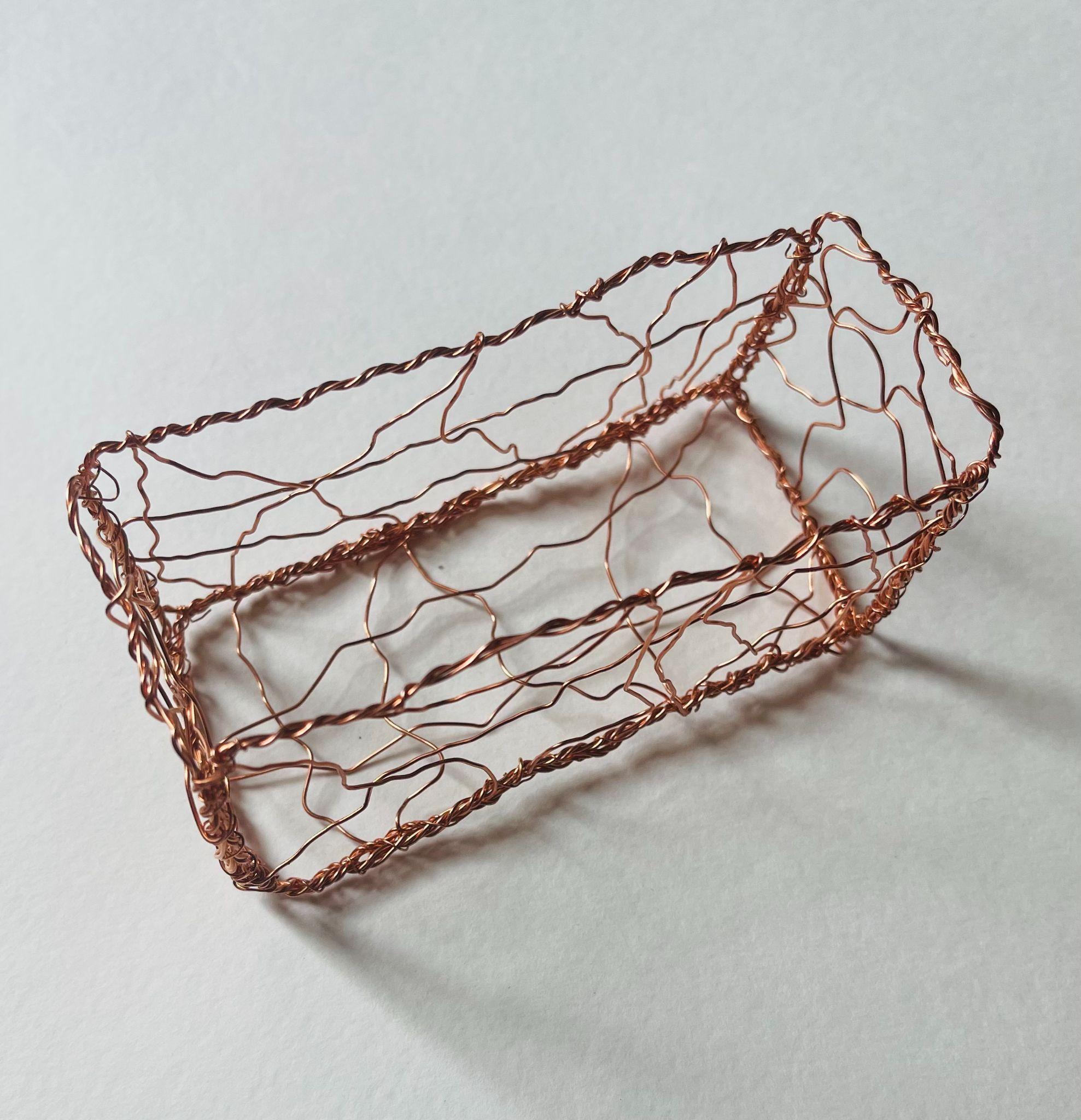 Kollektsioon“Kullake”
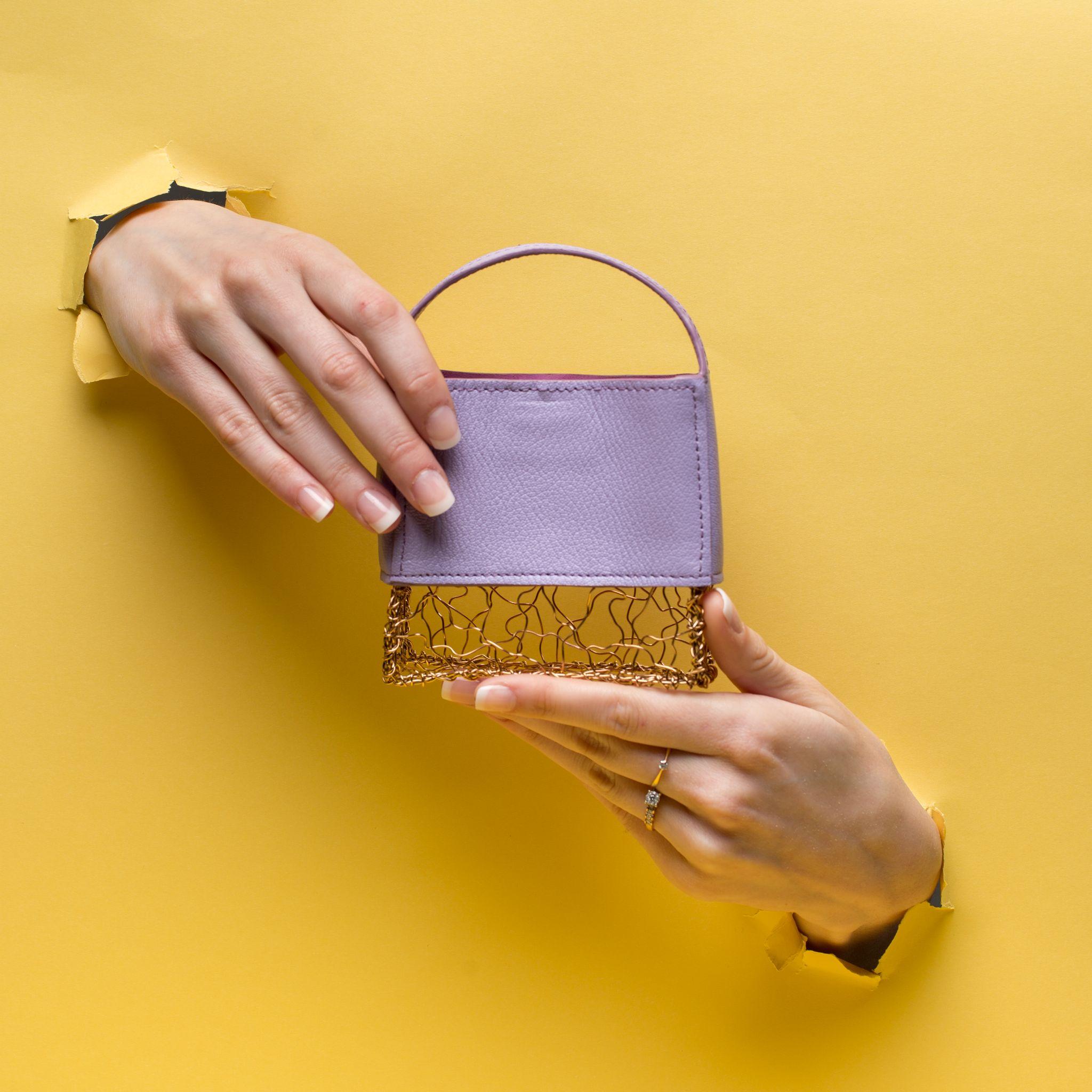 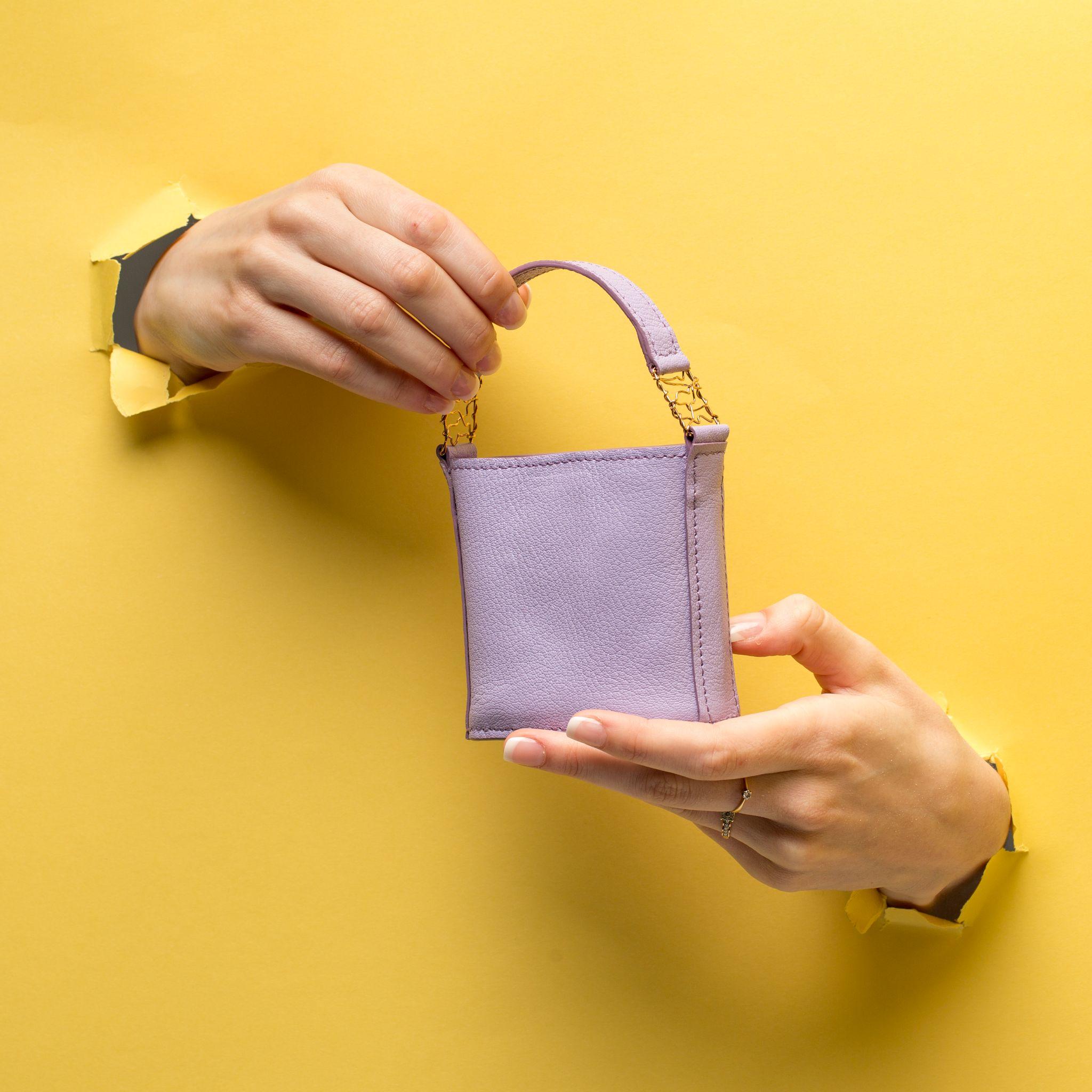 Fotod: Birgit Kaleva
Kollektsioon“Kullake”
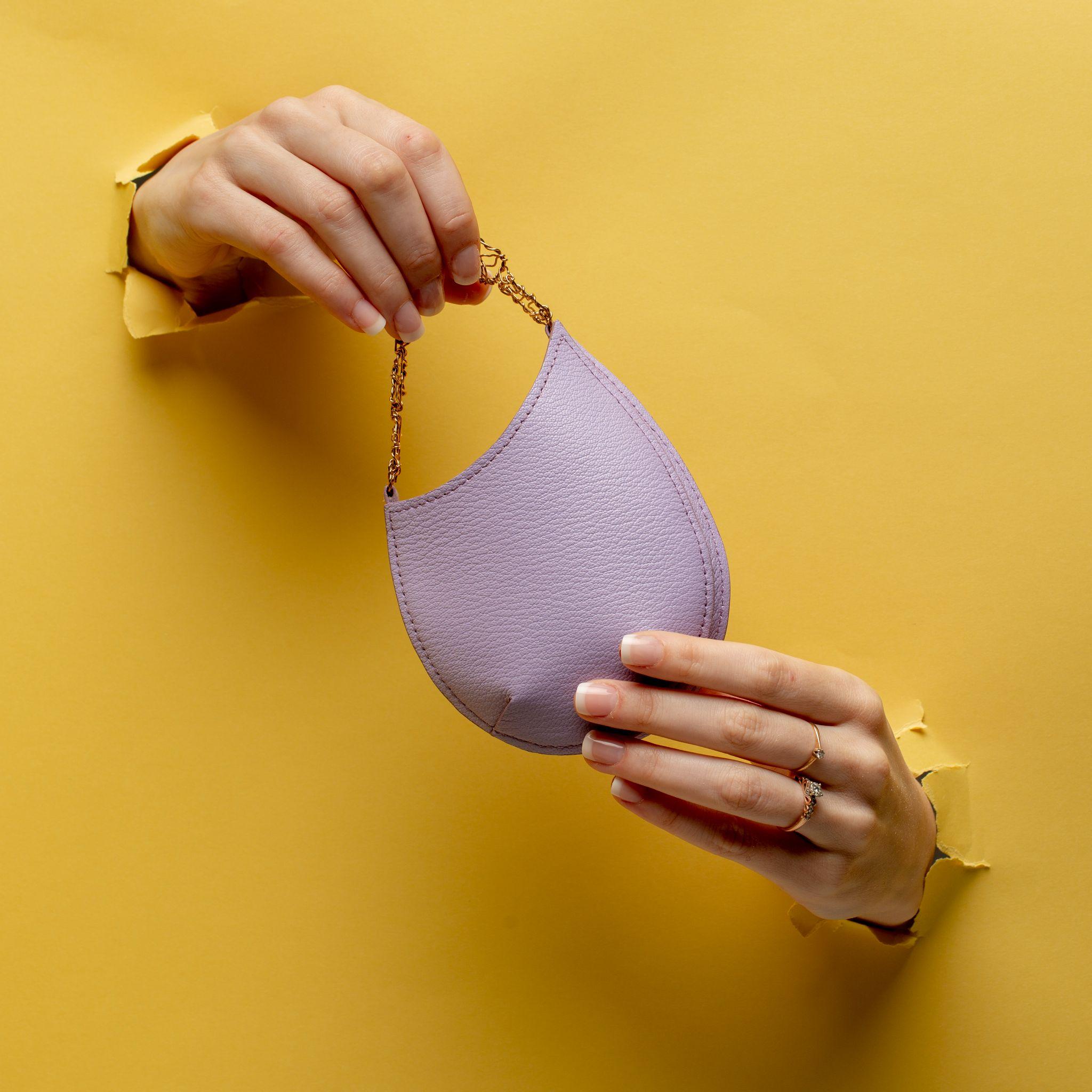 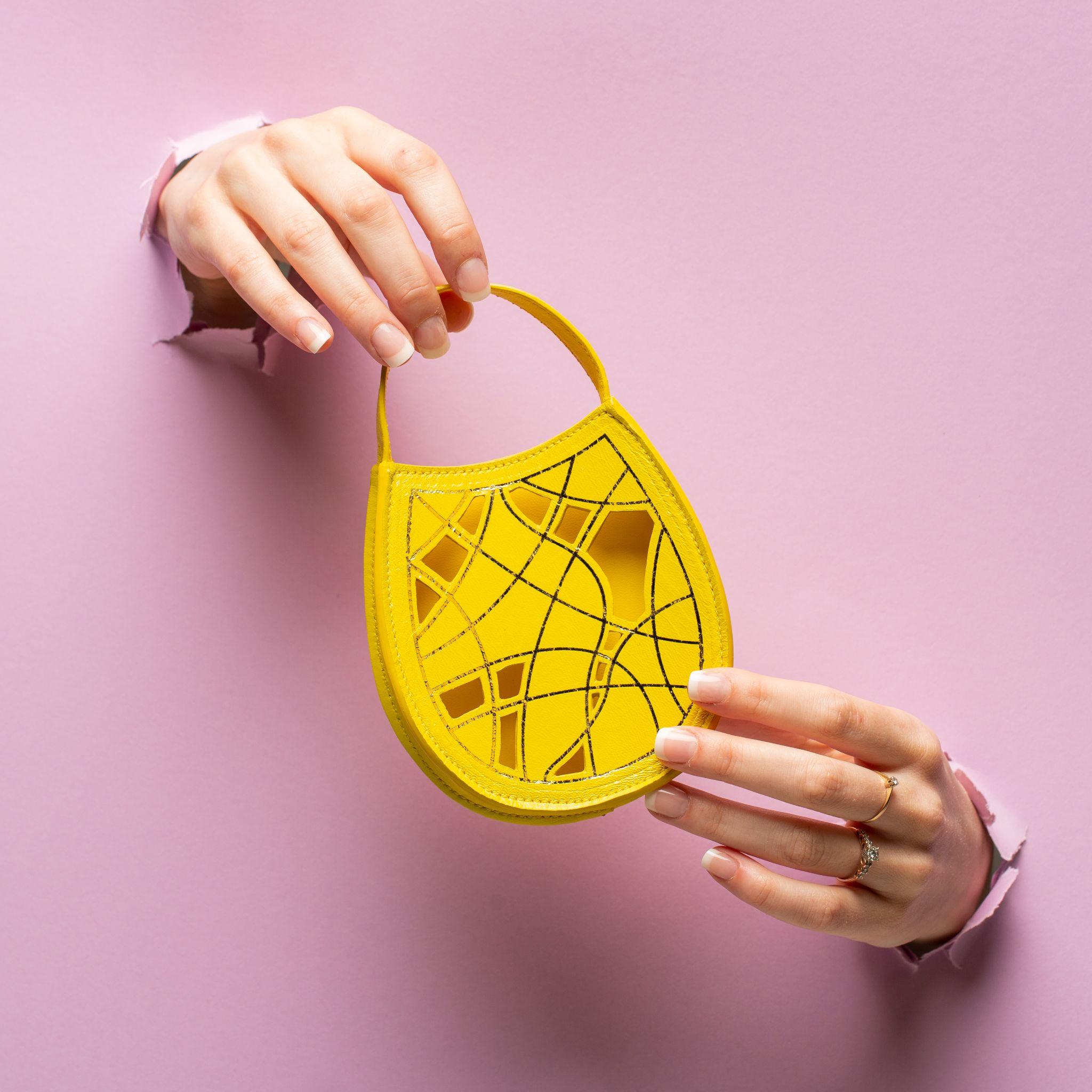 Fotod: Birgit Kaleva